Роль куратора у взаємодії з батьками 
в процесі формування 
особистості студентської молоді			















													                                                  Доповідач: І.І. Ласкович
Виховання є процес соціальний… Виховує все: люди, речі, явища, але перш за все і більше всього – люди. З них на першому місці – батьки і педагоги". Лише у співпраці з батьками можна досягти поставленої виховної мети – виховання ОСОБИСТОСТІ, високоморальної, творчої та здорової людини.


 																										А. С. Макаренко
Викладач – центральна постать освітнього та виховного процесу в навчальному закладі. Навчання й виховання студентів, якщо висловитися метафорично, це два береги однієї повноводної ріки, які не можуть існувати одне без одного, є рівнозначними й однаково важливими. Кожний педагогічний працівник також має пам’ятати: навчаючи – виховуємо студентів.
	Куратор (лат. — curator) у перекладі з латинської мови означає опікун. Він здійснює виховний влив на студентську молодь шляхом проведення різноманітних виховних заходів та залучення їх до самовиховання, сприяє становленню доброзичливих, морально-етичних, гуманістичних стосунків серед студентства, виступає посередником у взаємодії вихованців з професорсько-викладацьким складом, керівництвом.
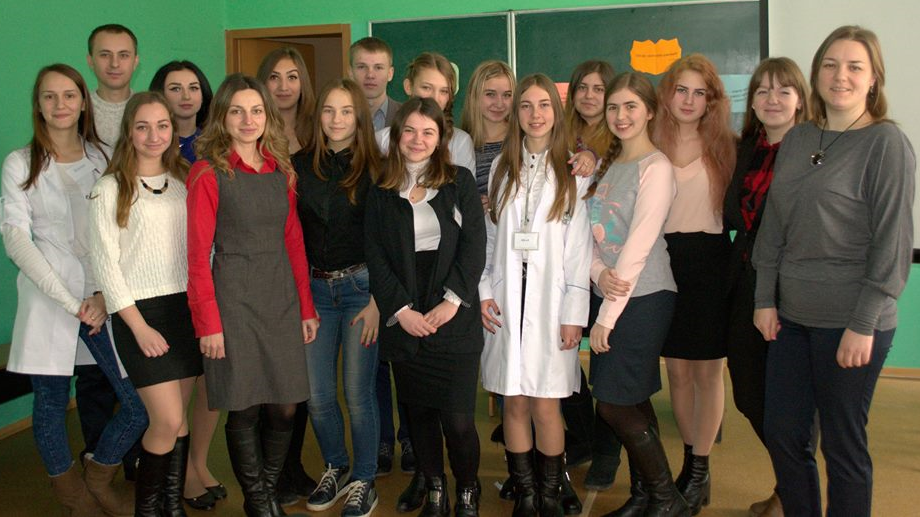 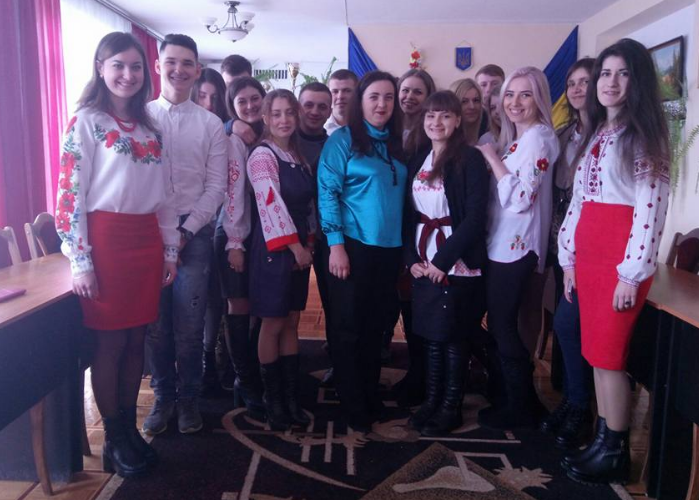 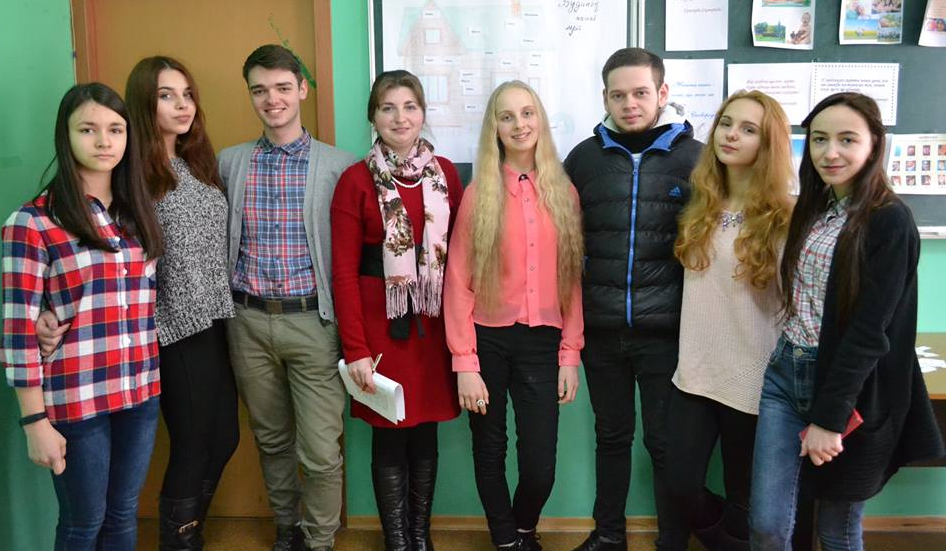 Організація роботи з батьками здійснюється за такими основними напрямами:
 - вивчення сімей студентів, їх виховного потенціалу;

 - включення батьків у навчально-виховний процес як рівноправних учасників;

 - інтеграція зусиль і гармонізація взаємин 
педагогічного колективу і батьківської 
громадськості, створення сприятливих умов
 для ефективної роботи освітнього закладу;

 - формування педагогічної культури сучасної сім’ї та допомога батькам у їх психолого-педагогічній самоосвіті;

 - корекція виховної діяльності родин/сімей з різним віком сімейного неблагополуччя.
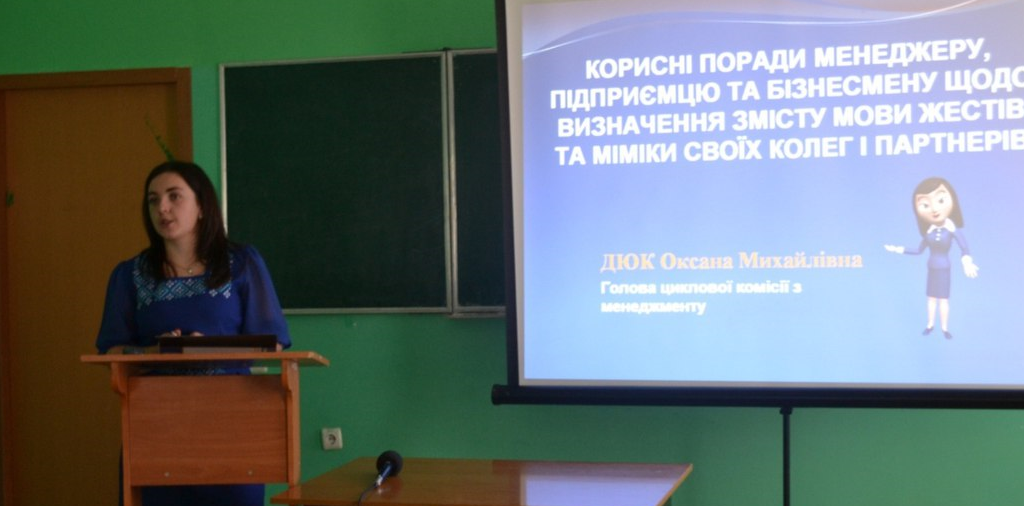 Основними напрямами спільної діяльності кураторів і батьків у коледжі є:


 - підтримка фізичного здоров'я студентів;

 - спілкування й формування особистісних орієнтацій студентів: інтерес до життя, інтерес до людини, інтерес до культури, що сприяють розумінню загальнолюдських цінностей;

 - пізнавальна сфера життя студентів (робота з викладачами-предметниками) з урахуванням їх індивідуальних особливостей;

 - робота з родиною – вплив на виховний потенціал родини; об'єктом уваги є не сама родина, а сімейне виховання.
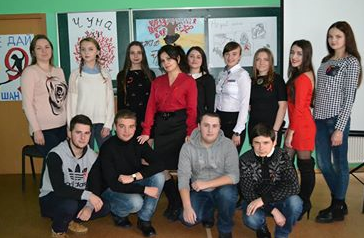 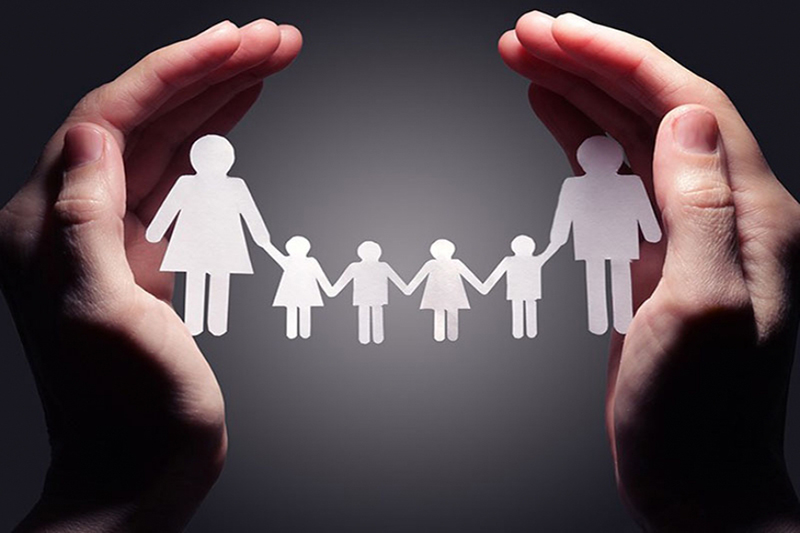 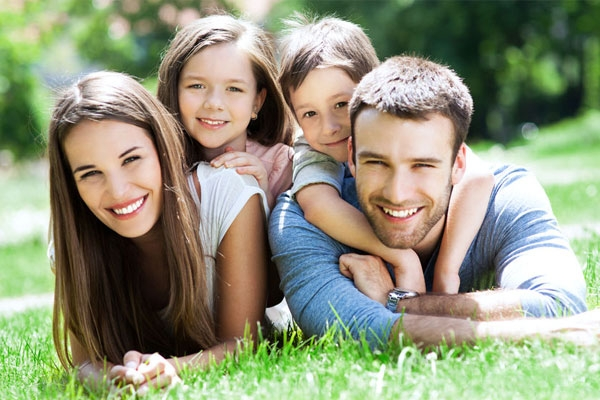 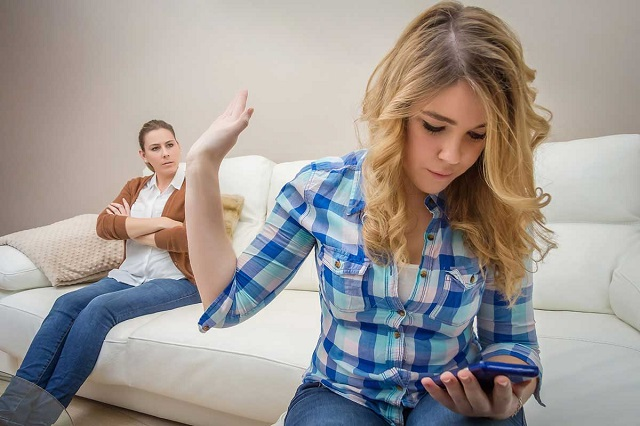 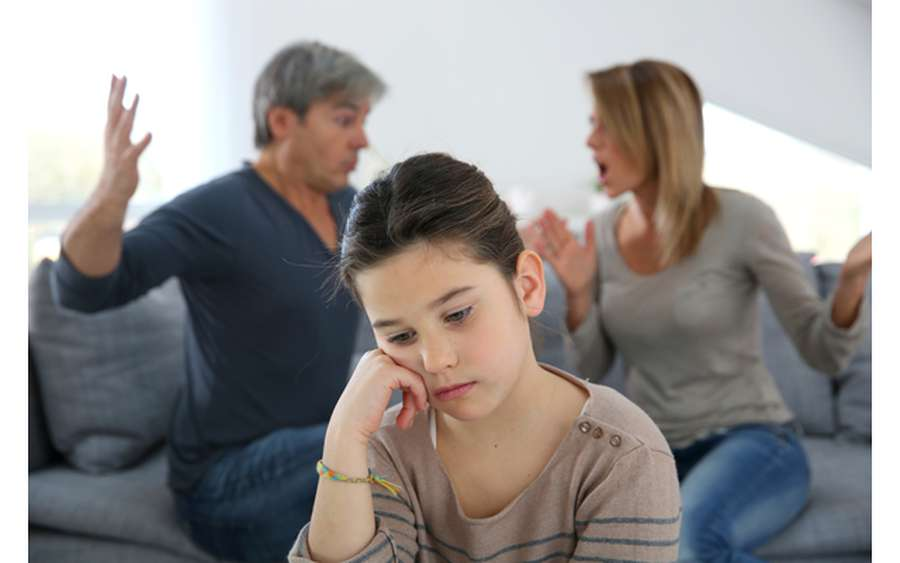 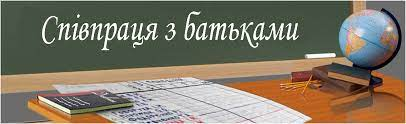 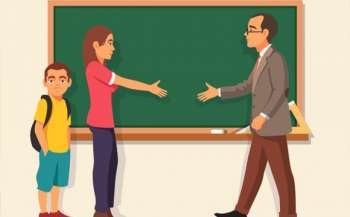 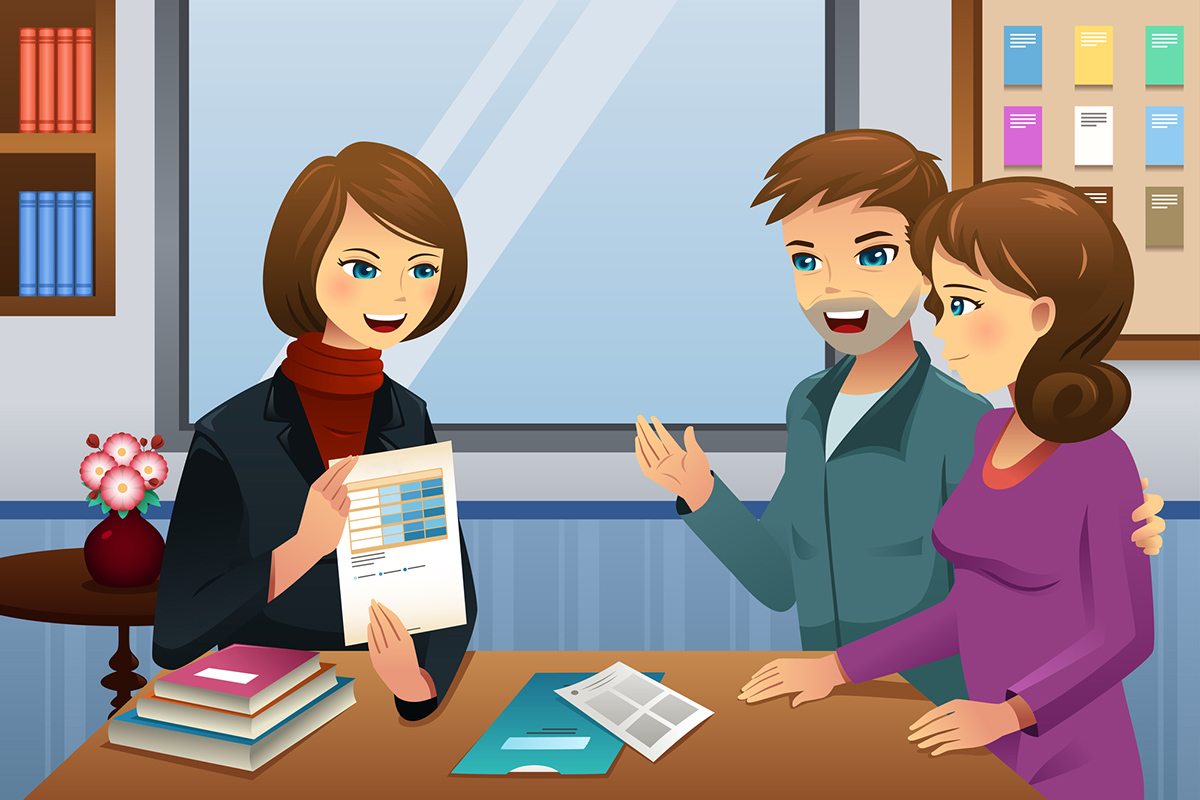 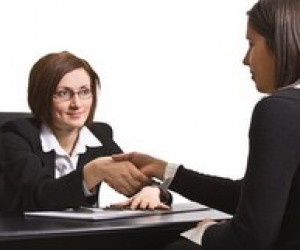 Найефективнішими формами психолого-педагогічної освіти батьків є:

- батьківські ринги;
батьківський тренінг; 
 конференції; 
батьківські збори;
 відвідування родини студента; 
індивідуальні тематичні консультації; 
практикуми тощо.
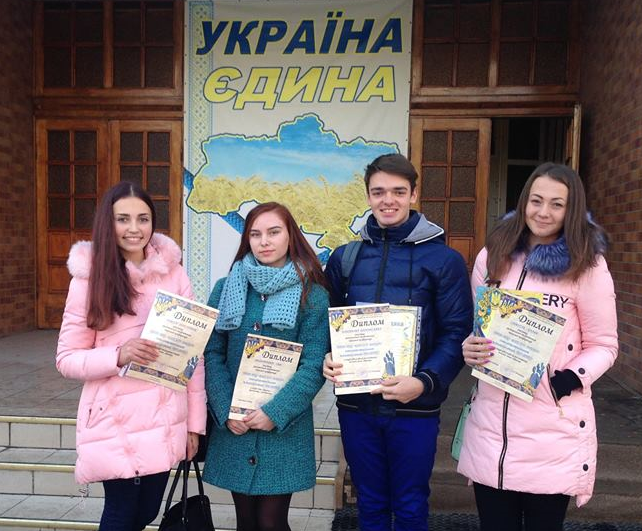 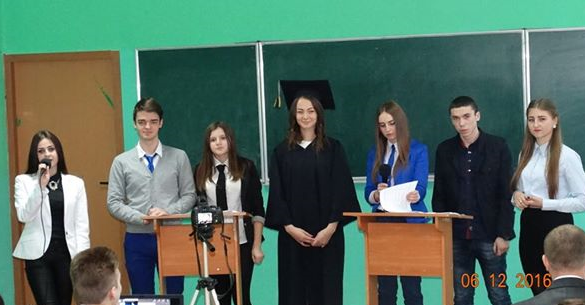 Батьківські ринги – одна з дискусійних форм спілкування батьків і формування батьківського колективу. 

Батьківський тренінг – це інноваційна форма роботи 
з батьками, які хочуть змінити своє ставлення до 
поведінки та взаємодії з власною дитиною, зробити 
його більш відкритим і довірливим. 

На батьківських конференціях обговорюються важливі 
проблеми в період значних змін у суспільно-політичному 
і соціально-економічному житті держави. 

                                         Батьківські збори – громадський орган, який 
                                          своїми рішеннями визначає завдання, зміст,   
                                          напрямки роботи батьківського колективу,  
                                          академічної групи та освітнього закладу.
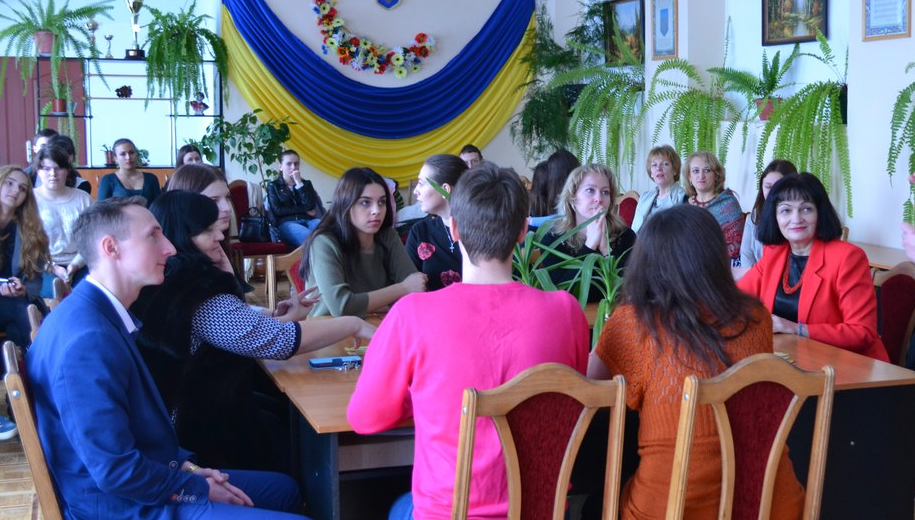 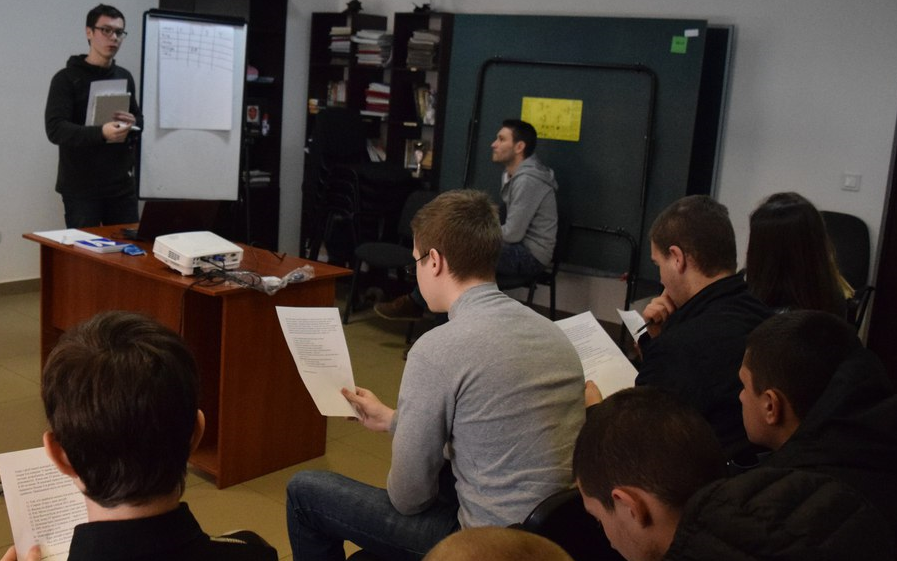 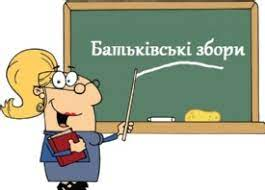 Батьківські збори – це можливість демонстрації досягнутих студентом успіхів.
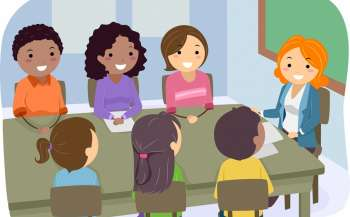 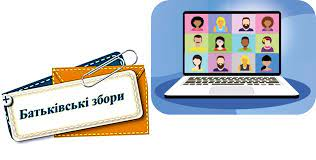 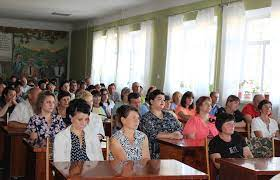 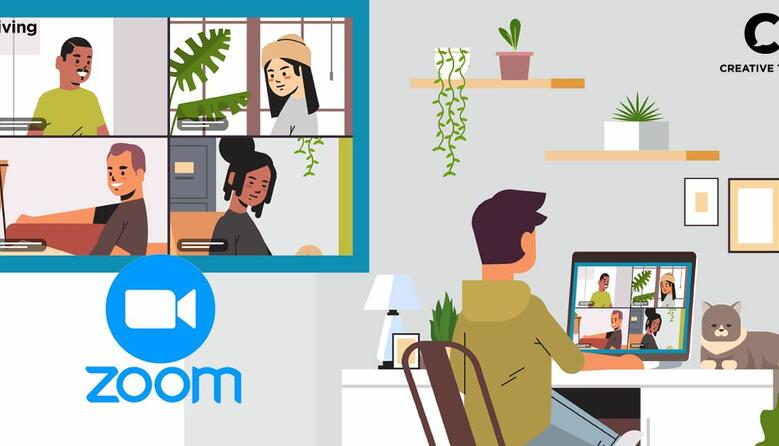 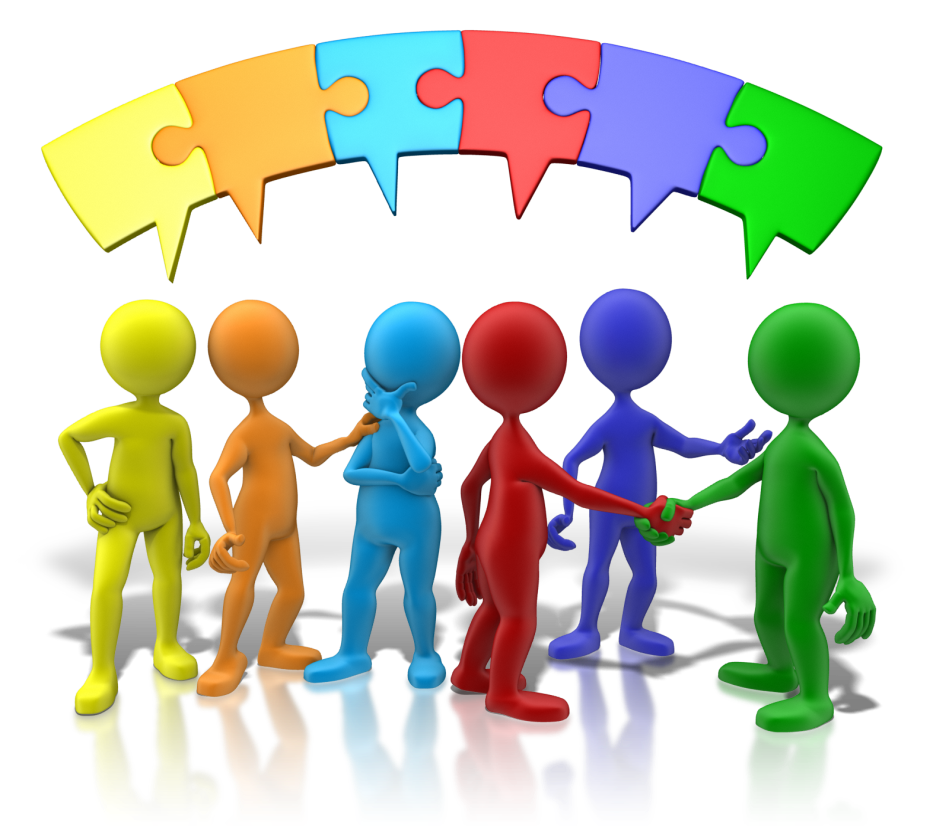 Відвідування родини – це індивідуальна робота куратора з батьками, знайомство з умовами побуту та використання позитивного досвіду сімейного виховання в практичній діяльності.
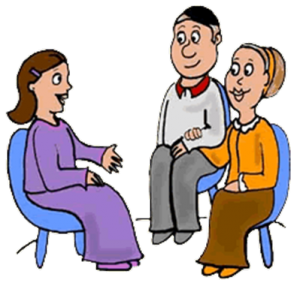 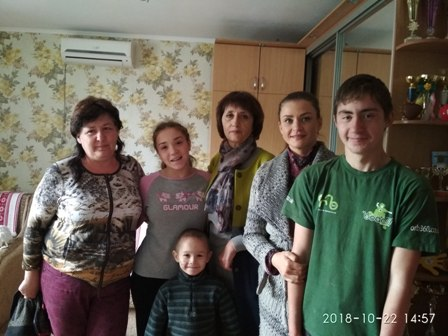 При роботі з сім’єю кураторам академічних груп важливо дотримуватись таких правил:

- батьки та студенти не повинні почувати себе об'єктами вивчення;
- робота з батьками повинна бути цілеспрямованою, планомірною й систематичною;
- методи цієї роботи повинні бути взаємозалежні з методами виховання дітей;
- психолого-педагогічні методи повинні бути різноманітні, застосовуватись у комплексі;
- при вивченні родини студента куратор насамперед звертає увагу на такі дані: загальні відомості про батьків, інших членів родини, житлові умови, матеріальну забезпеченість;
- інтерес до справ навчального закладу; загальні відомості про студента (інтереси, рівень вихованості); виховні можливості родини (рівень педагогічної культури батьків).
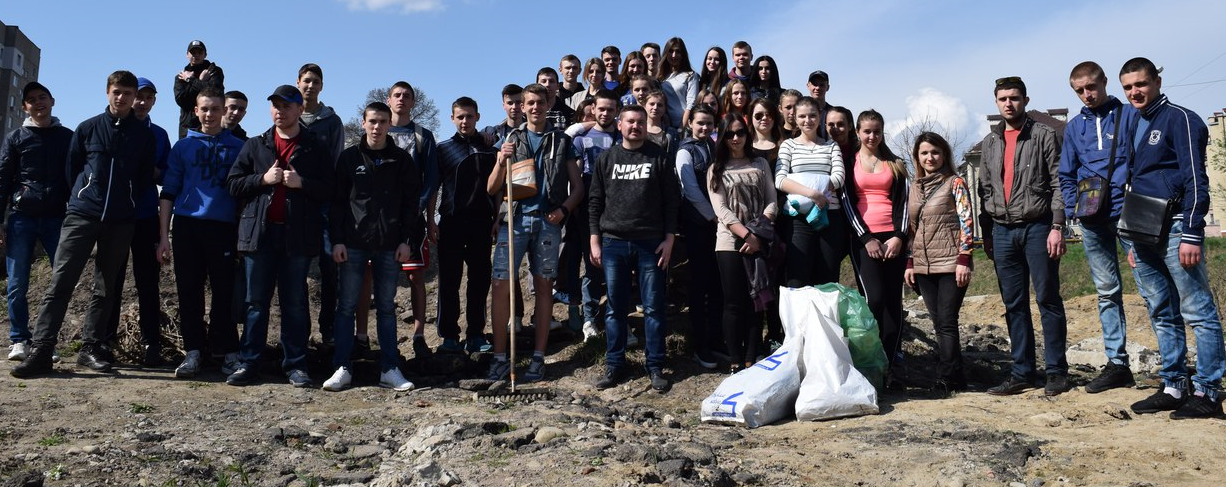 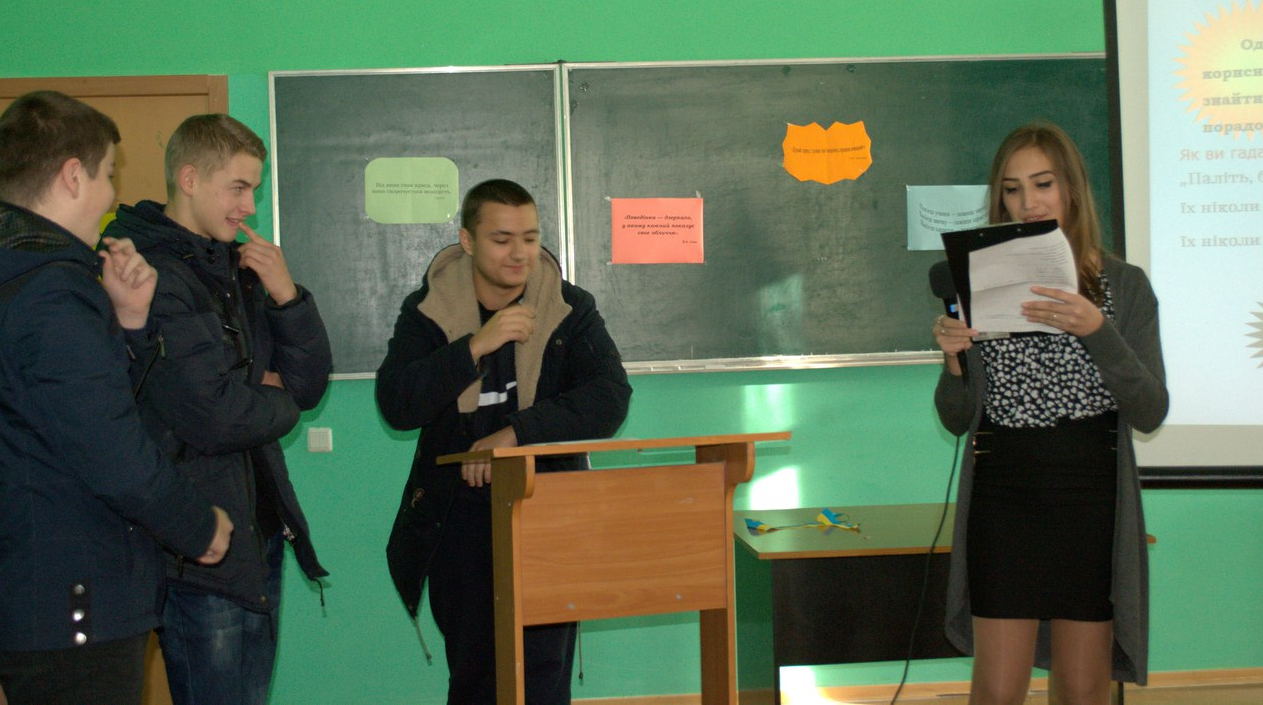 Індивідуальні тематичні консультації – 
одна з найважливіших форм взаємодії 
куратора з родиною. 	

	



Практикум – це форма вироблення в батьків педагогічних умінь з виховання дітей, ефективного розширення виникаючих педагогічних ситуацій, тренування педагогічного мислення батьків.
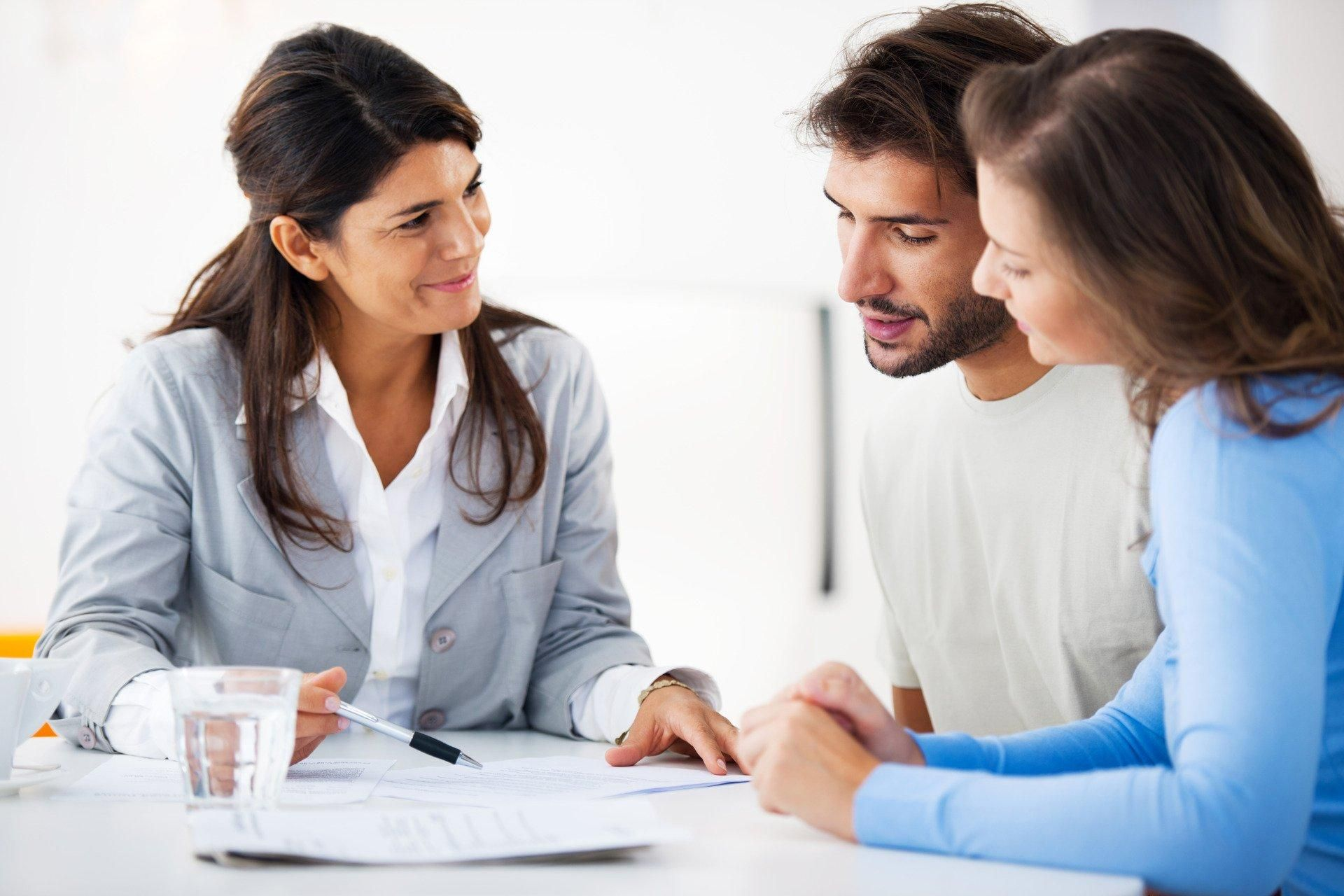 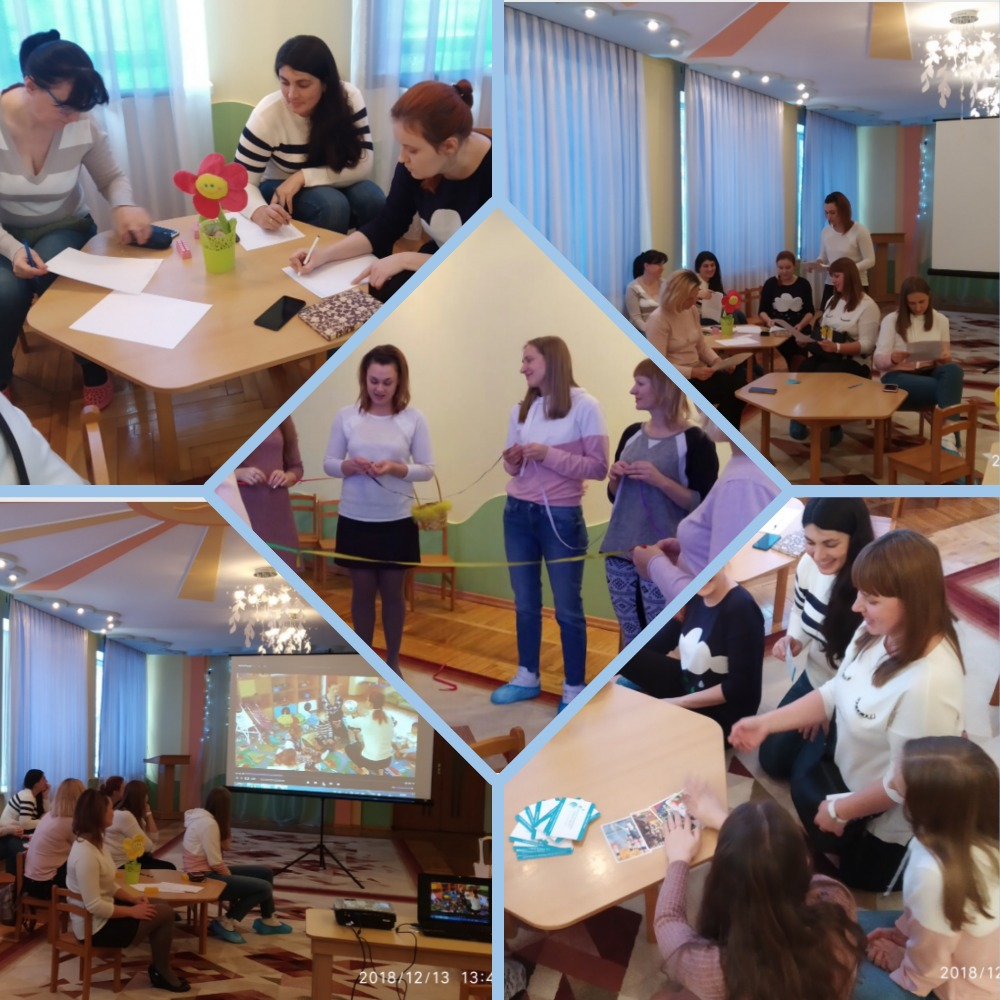 Дбаючи про ефективну взаємодію з батьками, при використанні різних форм роботи куратор має враховувати важливість таких чинників:

- Запрошення батьків до співпраці;
Дотримання позиції рівноправності; 
Визнання важливості ролі батьків у співпраці; 
Вияв любові, захоплення їхньою дитиною;
Пошук нових форм співпраці;
Висновки
		Отже, зміст і запропоновані форми роботи повинні сприяти виробленню критичного ставлення батьків до особистої педагогічної діяльності й сім’ї, удосконаленню вміння аналізувати конкретні педагогічні ситуації та знаходити вірні рішення, а також дає змогу батькам сформулювати свою позицію як вихователів і накреслити стратегію виховання дитини.
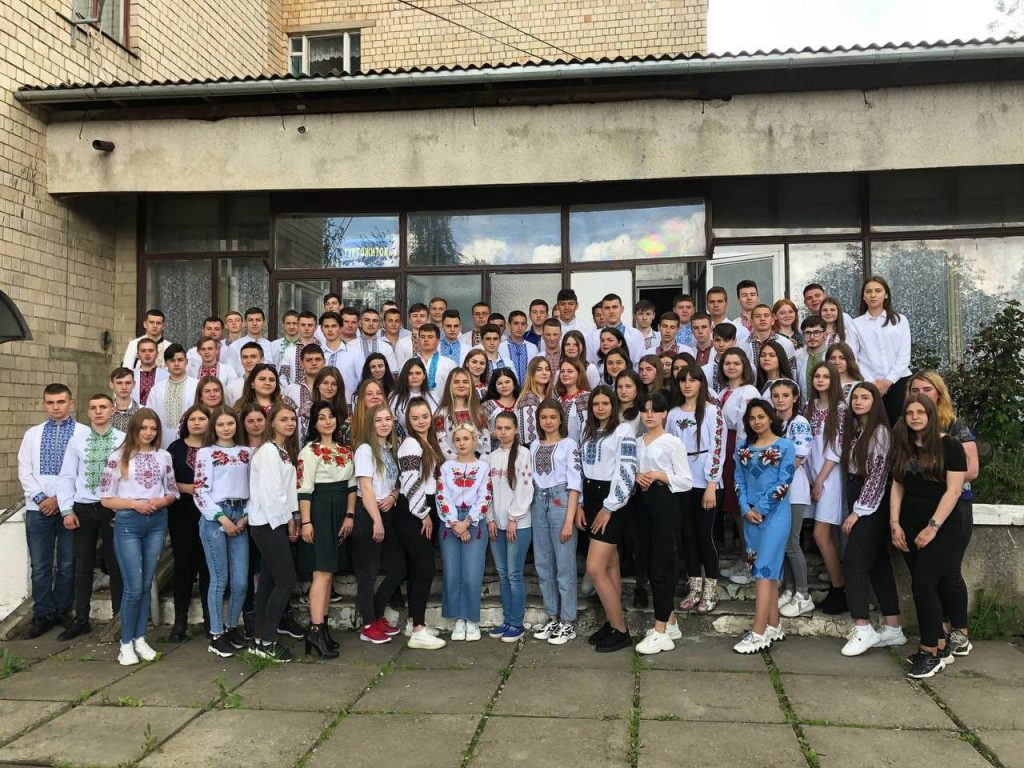